Hukum Faraday
Hukum faraday I
“Massa zat yang dibebaskan pada elektrolisis (G) berbanding lurus dengan jumlah listrik yang digunakan (Q)”
Hukum faraday II
“Massa zat yang dibebaskan pada elektrolisis (G) berbanding lurus dengan massa ekivalen zat itu (me)”
w = me
Penggabungan Hukum Faraday I dan II
w = i x t
Maka :
Dimana :  
G   = massa zat yang dibebaskan (gram)
i     = kuat arus (ampere)
t     = waktu (detik)
me = massa ekivalen
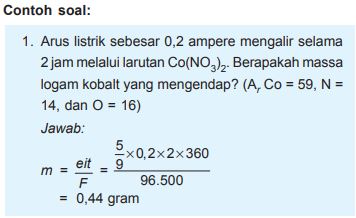 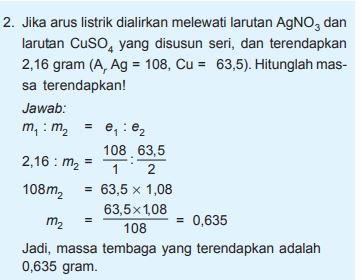 Penyepuhan (Electroplating)
Fungsi :
Melindungi logam terhadap korosi dan atau untuk memperbaiki penampilan.
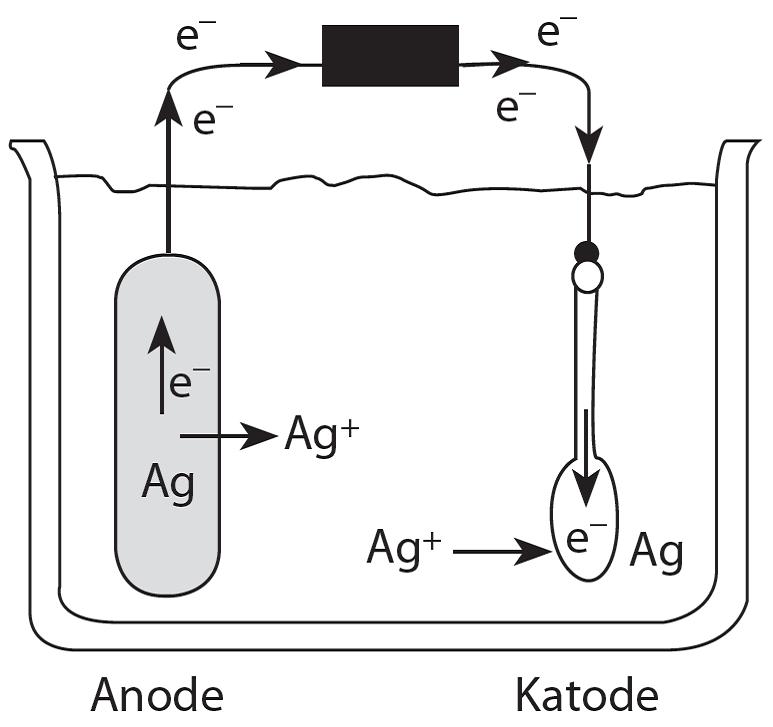 Katode : logam yang  disepuh
Anode : logam penyepuh

Elektroda dicelupkan kedalam larutan garam dari logam penyepuh
Reaksi pada penyepuhan sendok
Katode (Fe) : Ag+(aq) + e- → Ag(s)
Anode (Ag) : Ag(s) → Ag+(aq) + e-
Hasil            : Ag (anode) → Ag (katode)
Perkaratan besi
Rumus kimia karat besi : 
Fe2O3.xH2O yang berwarna coklat merah
Faktor faktor yang menyebabkan korosi besi :
Cara- cara pencegahan lorosi besi